Marta Escourido Vieites	                             				Máster en Aplicaciones Multimedia - UOC
GALITERM
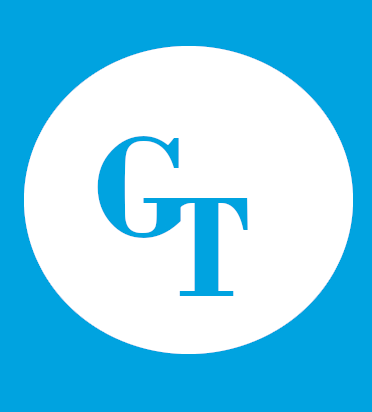 Conceptualización y diseño de una aplicación web para una plataforma de recursos lingüísticos integrados en lengua gallega: Galiterm
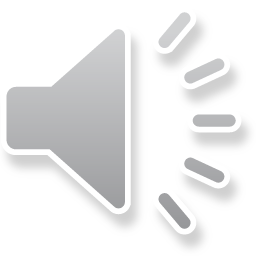 GALITERM
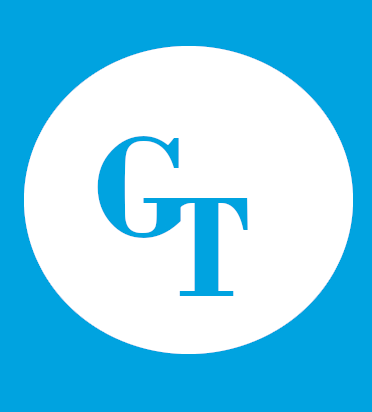 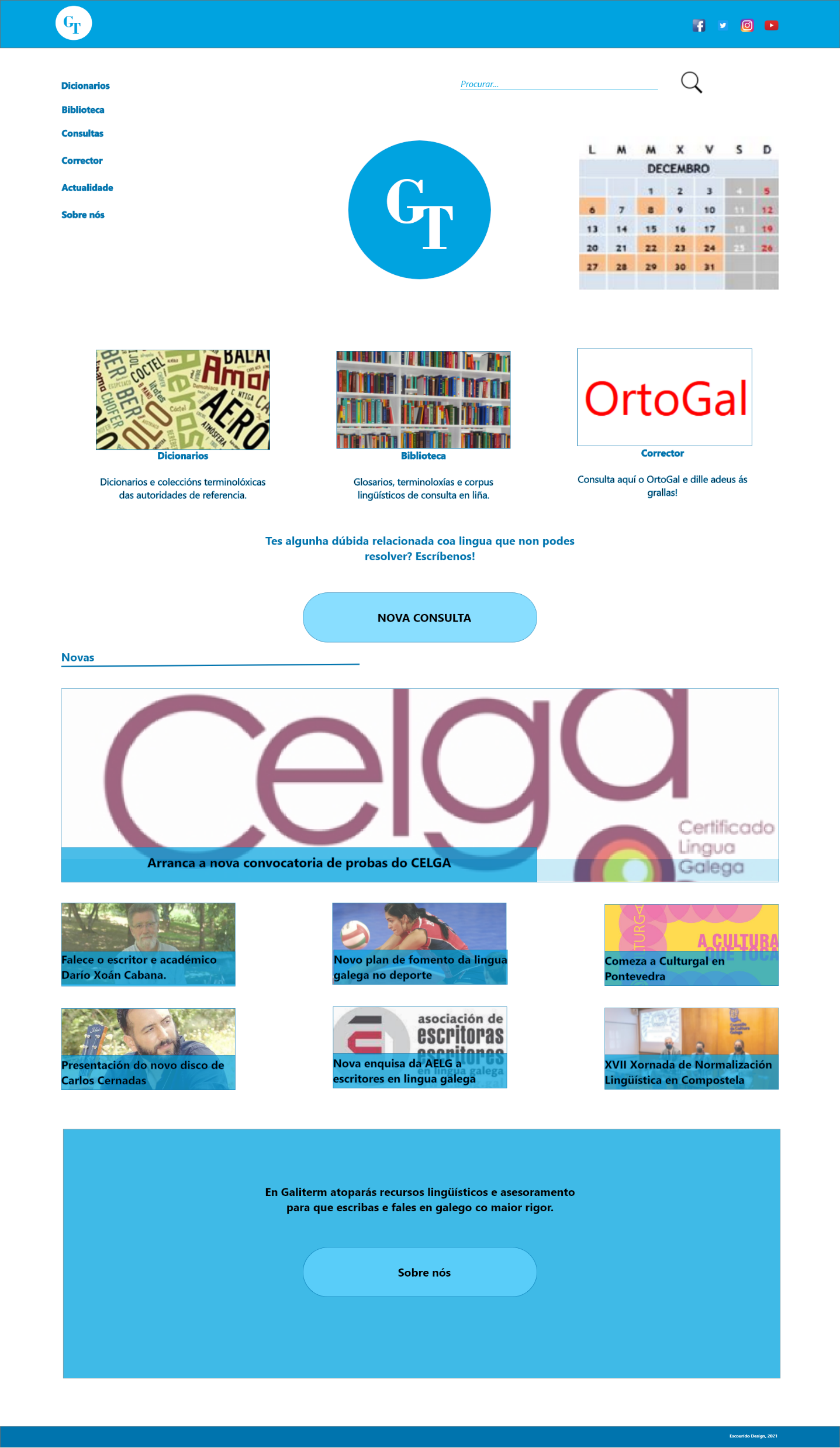 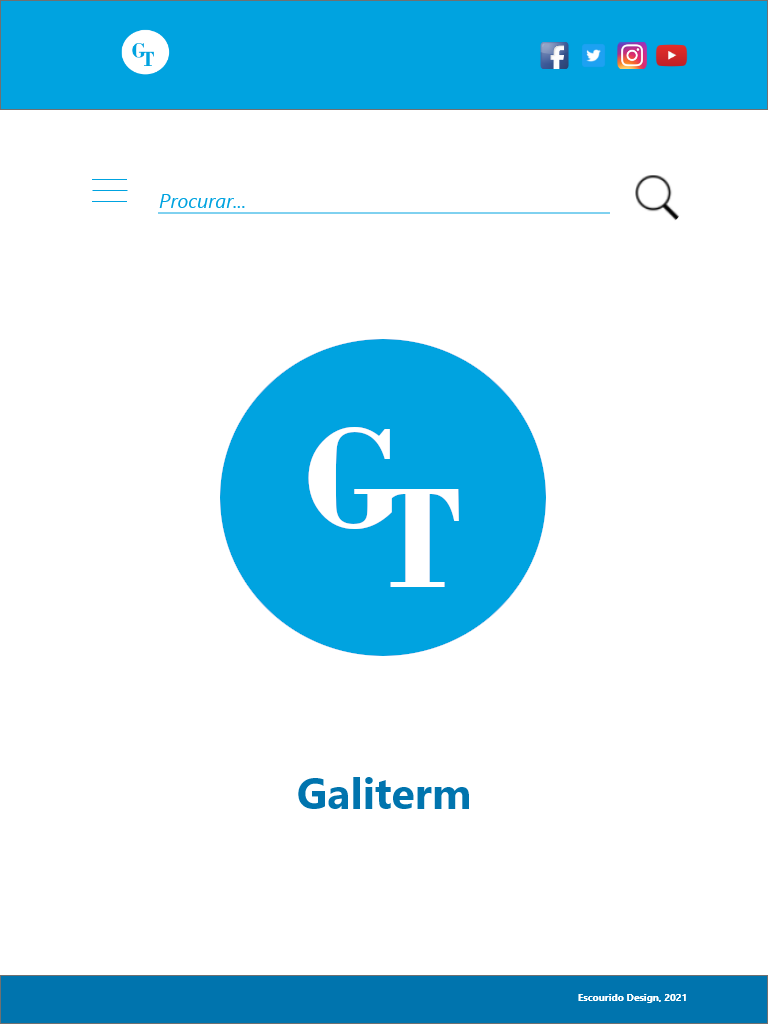 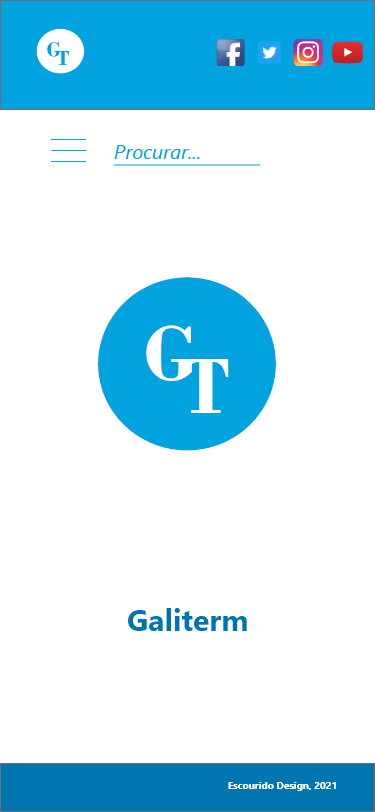 Plataforma con recursos lingüísticos integrados en gallego.

Especialmente pensada para profesionales de las lenguas

Disponible en versiones para escritorio, tableta y teléfonos.
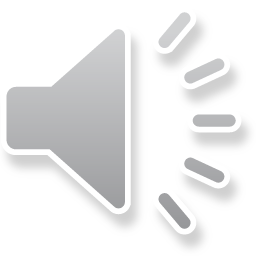 Marta Escourido Vieites
GALITERM
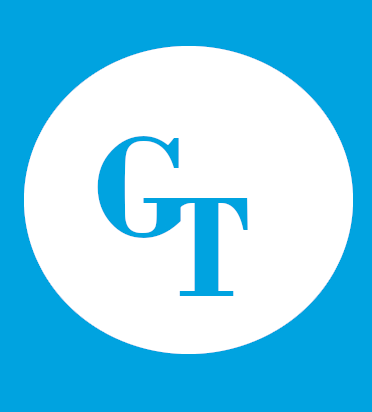 Recursos lingüísticos de autoridades de referencia (RAG, USC, Centro Ramón Piñeiro…):
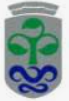 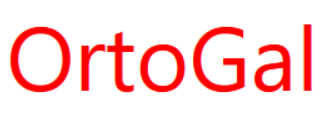 Diccionarios
Bases de datos terminológicas
Recomendaciones lingüísticas
Normas lingüísticas
Consultas lingüísticas
Corrector ortográfico OrtoGal
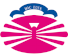 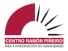 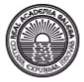 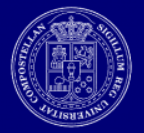 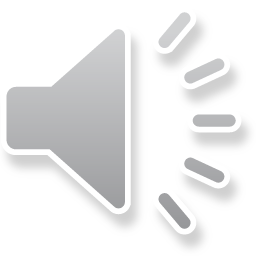 Marta Escourido Vieites
GALITERM
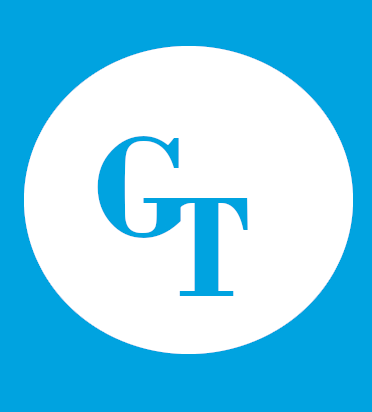 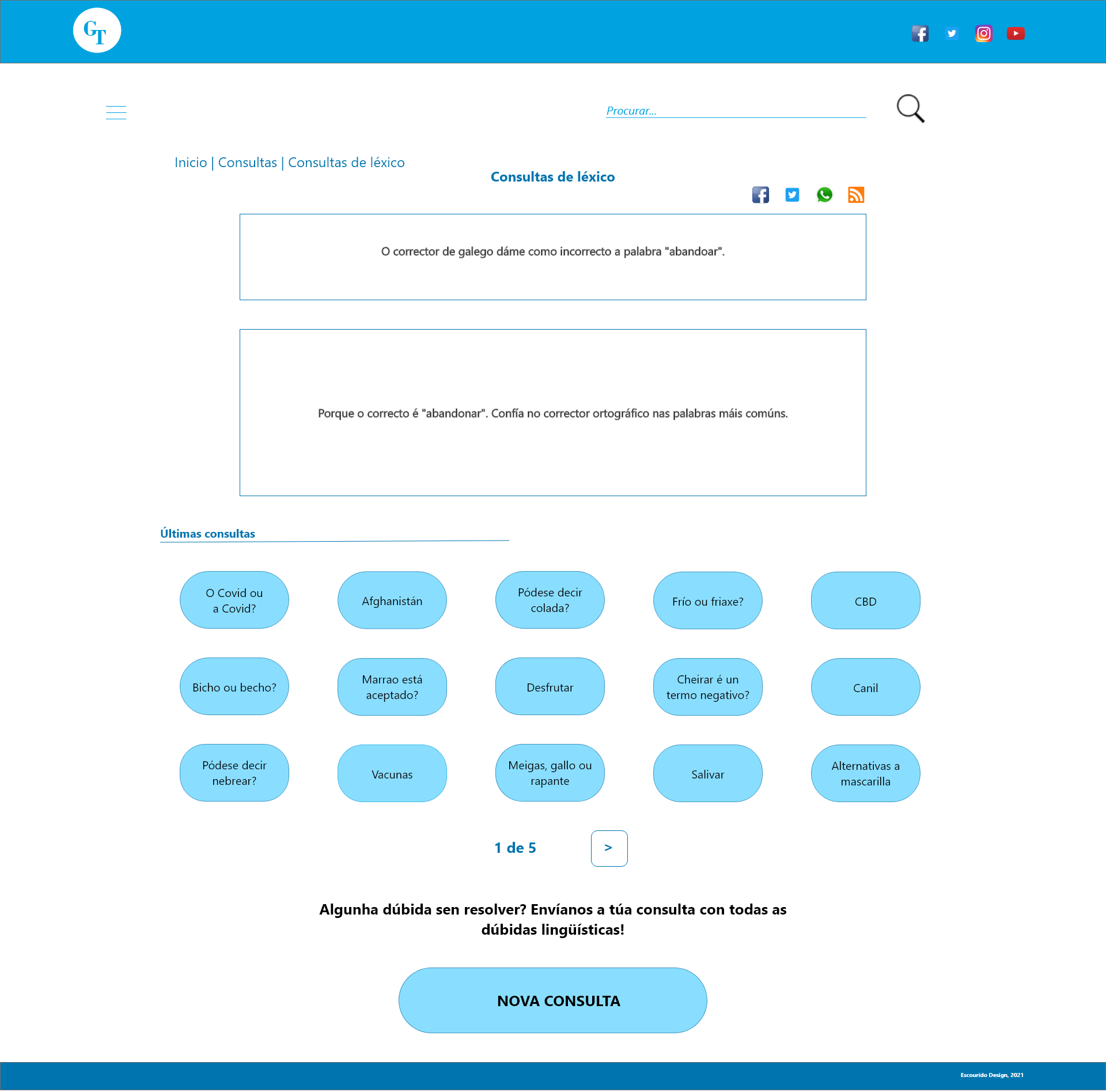 Ventajas

Plataforma intuitiva
Navegación sencilla
Recursos integrados
Facilidad de uso
Corta curva de aprendizaje
Diseño sencillo y atractivo
Gran cantidad de recursos de calidad
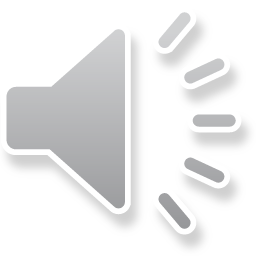 Marta Escourido Vieites
GALITERM
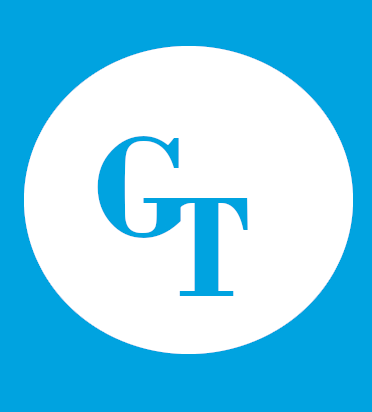 Estructuración sencilla de los recursos lingüísticos:

Diccionarios
Biblioteca
Consultas
Corrector
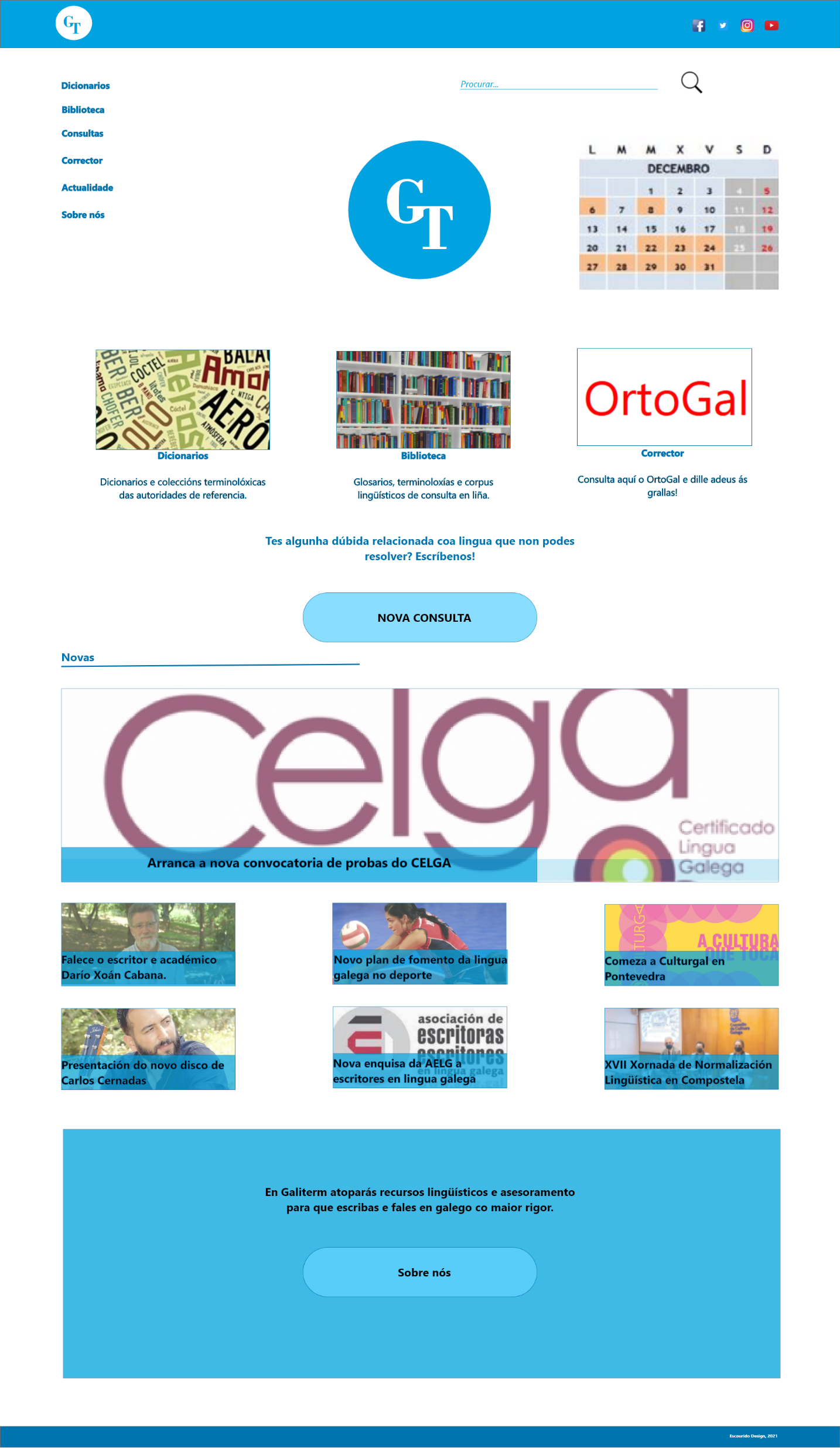 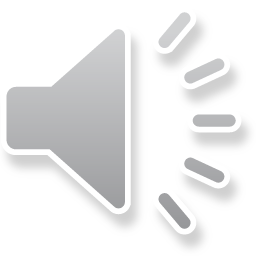 Marta Escourido Vieites
GALITERM
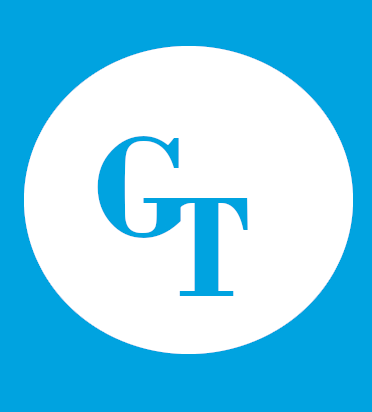 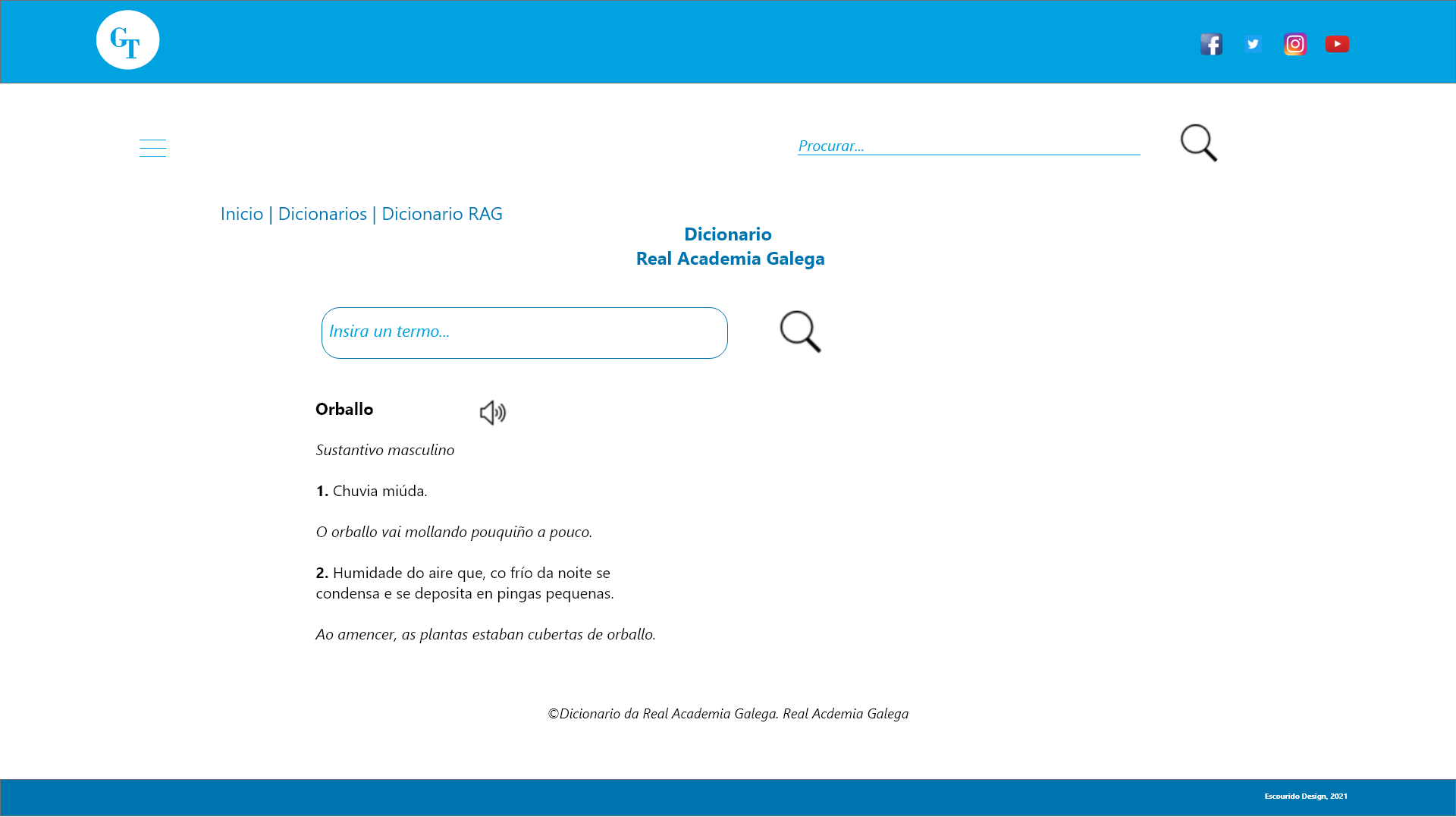 Diccionarios

Recursos para la consulta de términos del lenguaje común y especializado, con equivalencias en otros idiomas y sinónimos de términos. Incluye:

Dicionario da Real Academia Galega (RAG)
bUSCatermos (USC)
Dicionario de sinónimos do galego (UVigo)
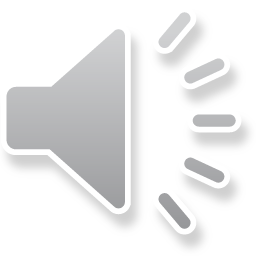 Marta Escourido Vieites
GALITERM
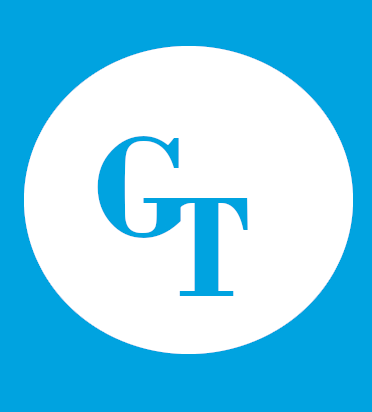 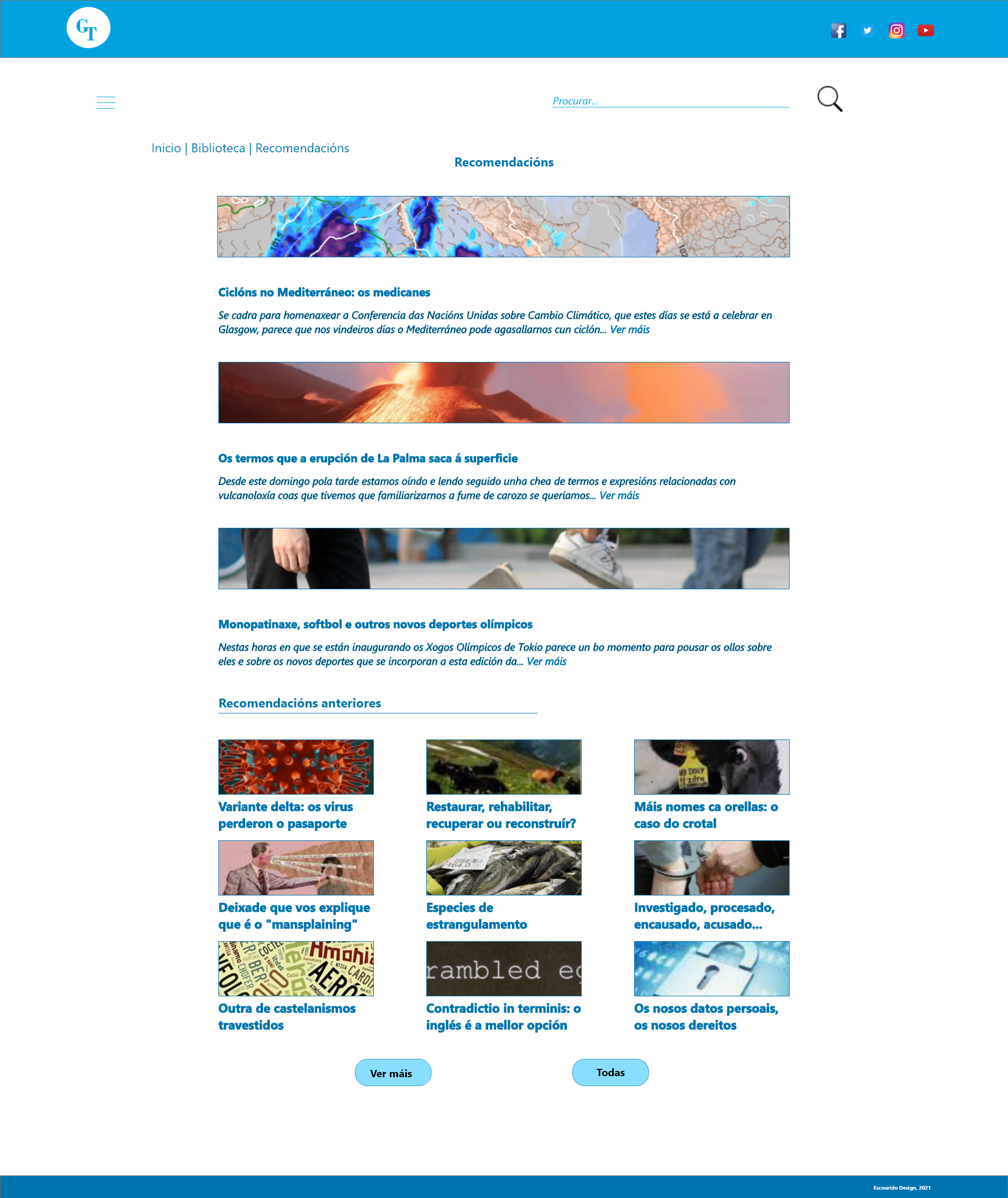 Biblioteca

Incluye enlaces a otros recursos lingüísticos especializados imprescindibles para una buena redacción en gallego, clasificados por ámbito de especialidad y por tipo de recursos:

Recomendaciones
Glosarios
Corpus lingüísticos 
Normas
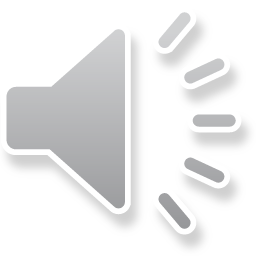 Marta Escourido Vieites
GALITERM
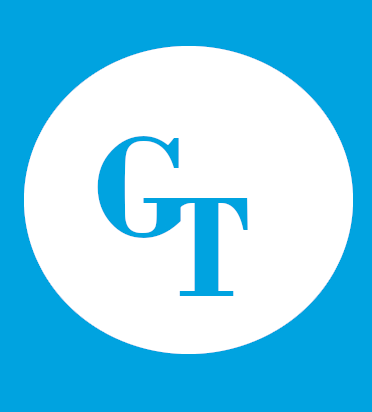 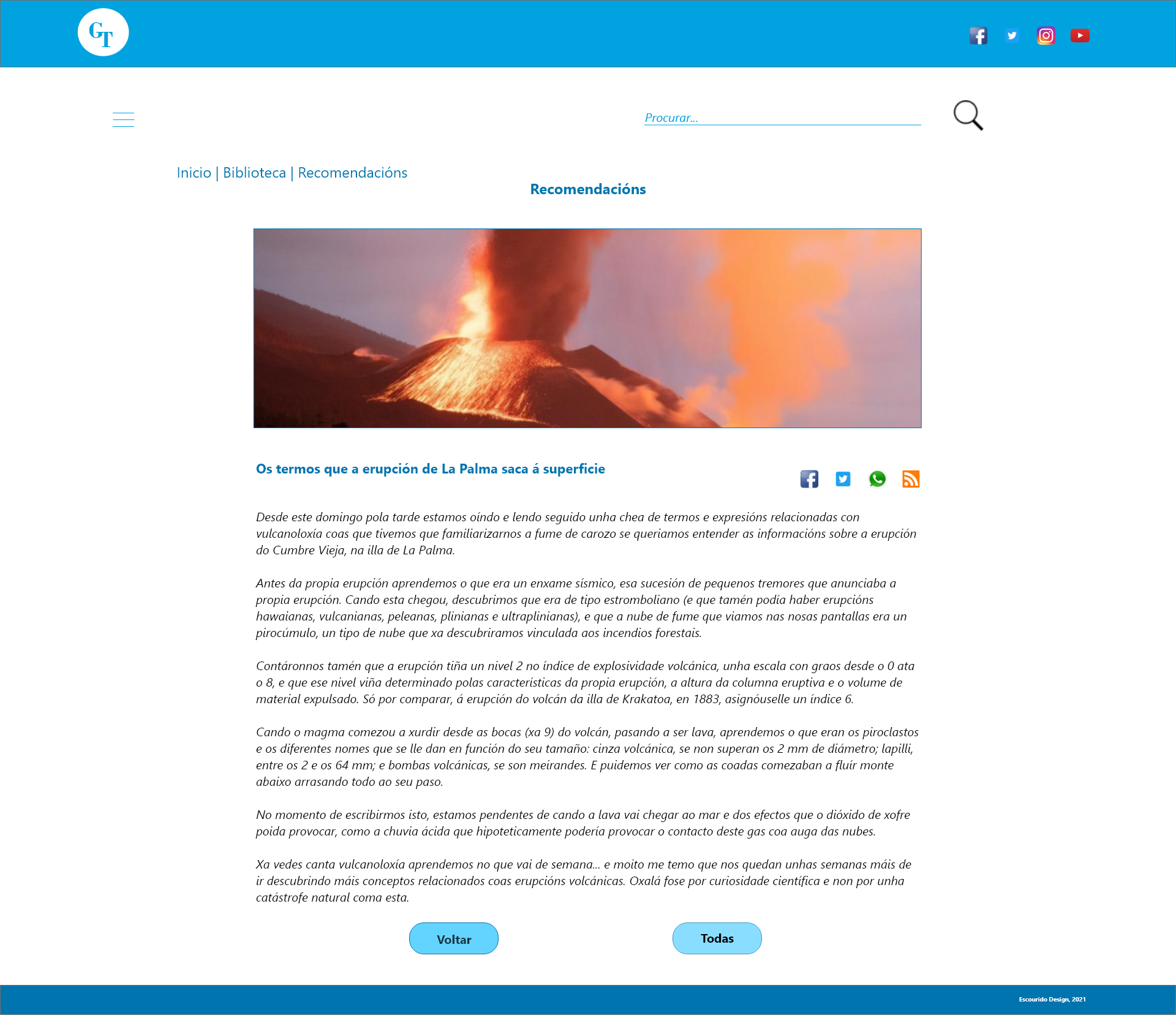 Página Recomendacións

Incluye sugerencias de léxico y gramática en relación con el uso del idioma en temas de actualidad. 
Opciones para compartir en redes sociales.
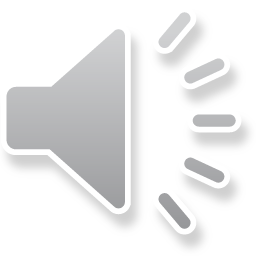 Marta Escourido Vieites
GALITERM
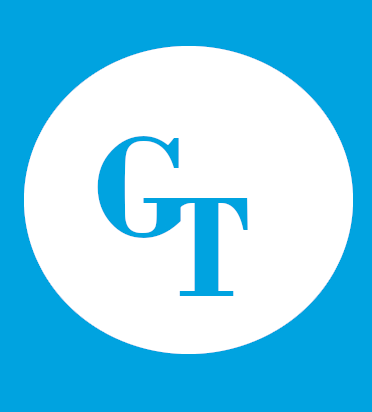 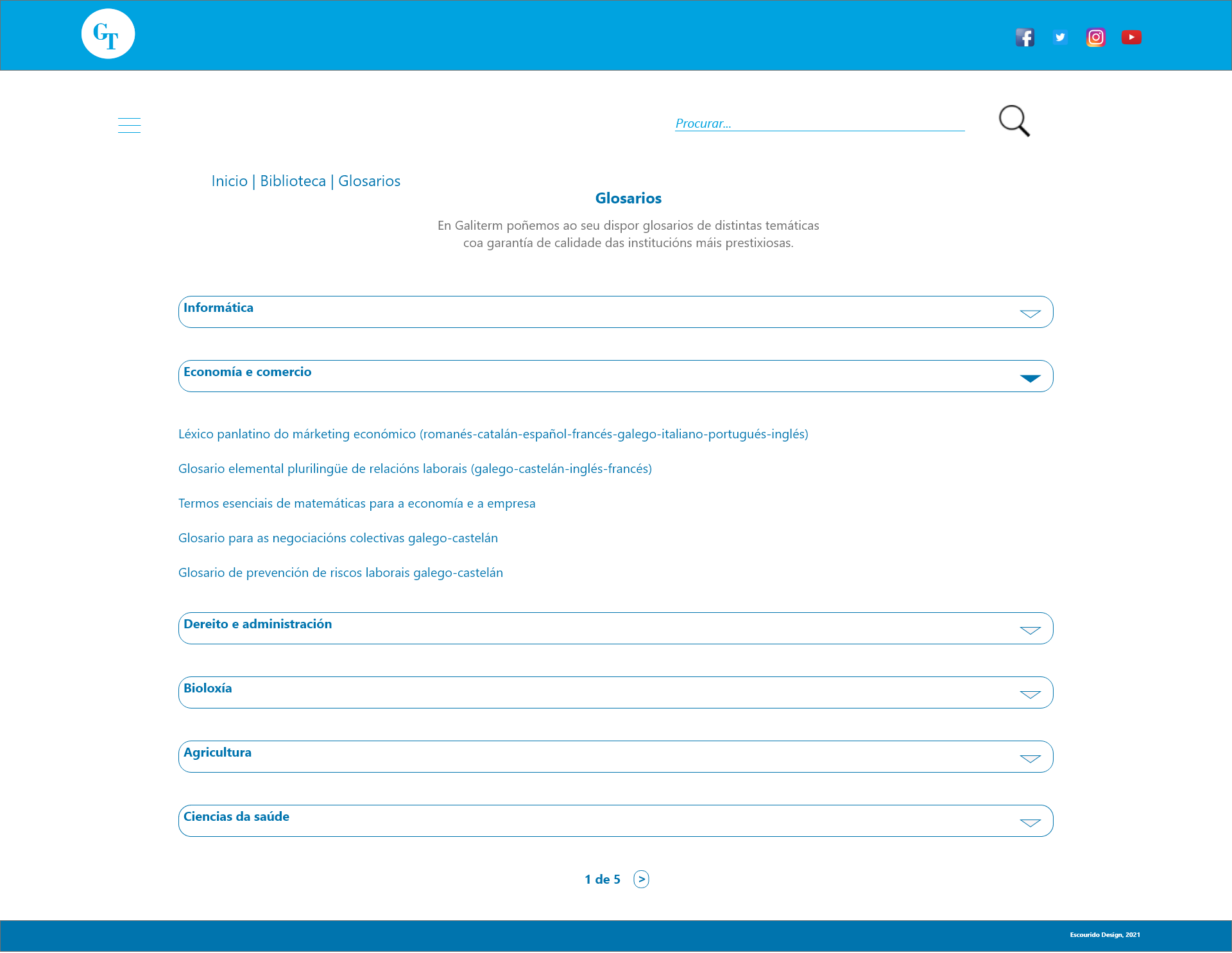 Página Glosarios

Clasificados por ámbitos de especialidad
Enlaces a recursos externos
Organización de recursos por páginas
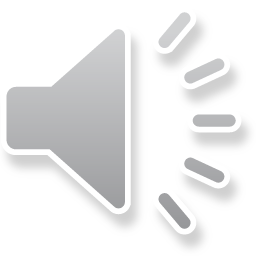 Marta Escourido Vieites
GALITERM
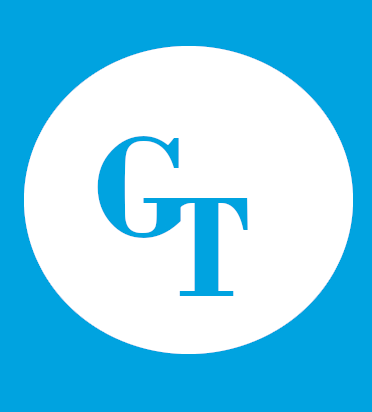 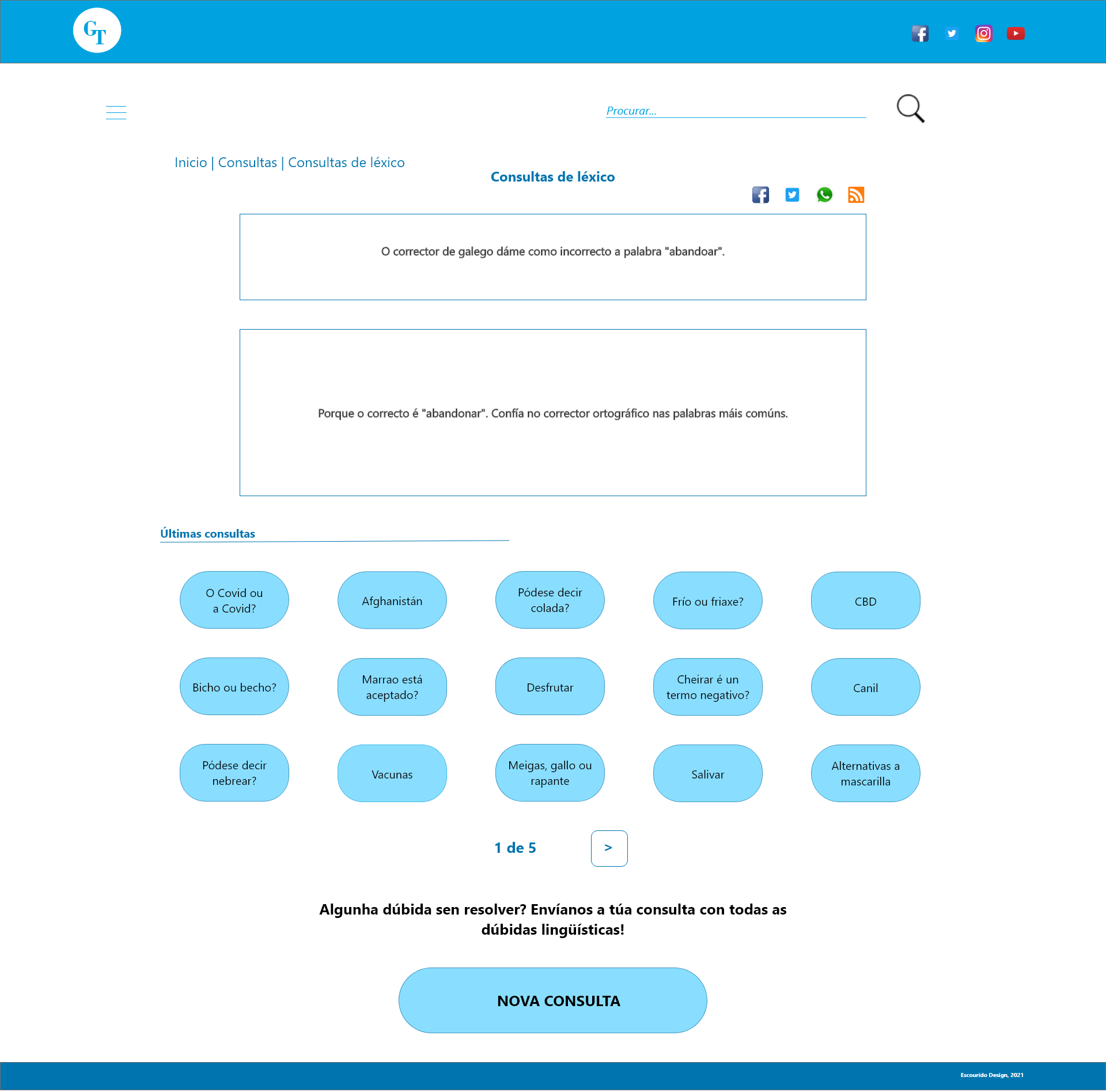 Consultas

Dudas lingüísticas planteadas por los usuarios, clasificadas en:

Gramática
Léxico
Ortografía
Fonética
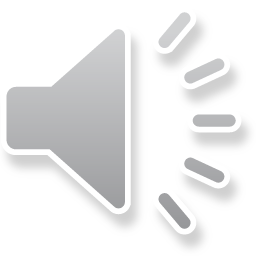 Marta Escourido Vieites
GALITERM
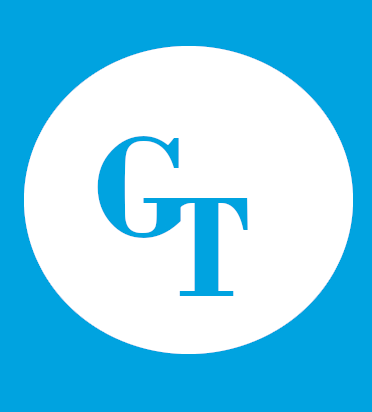 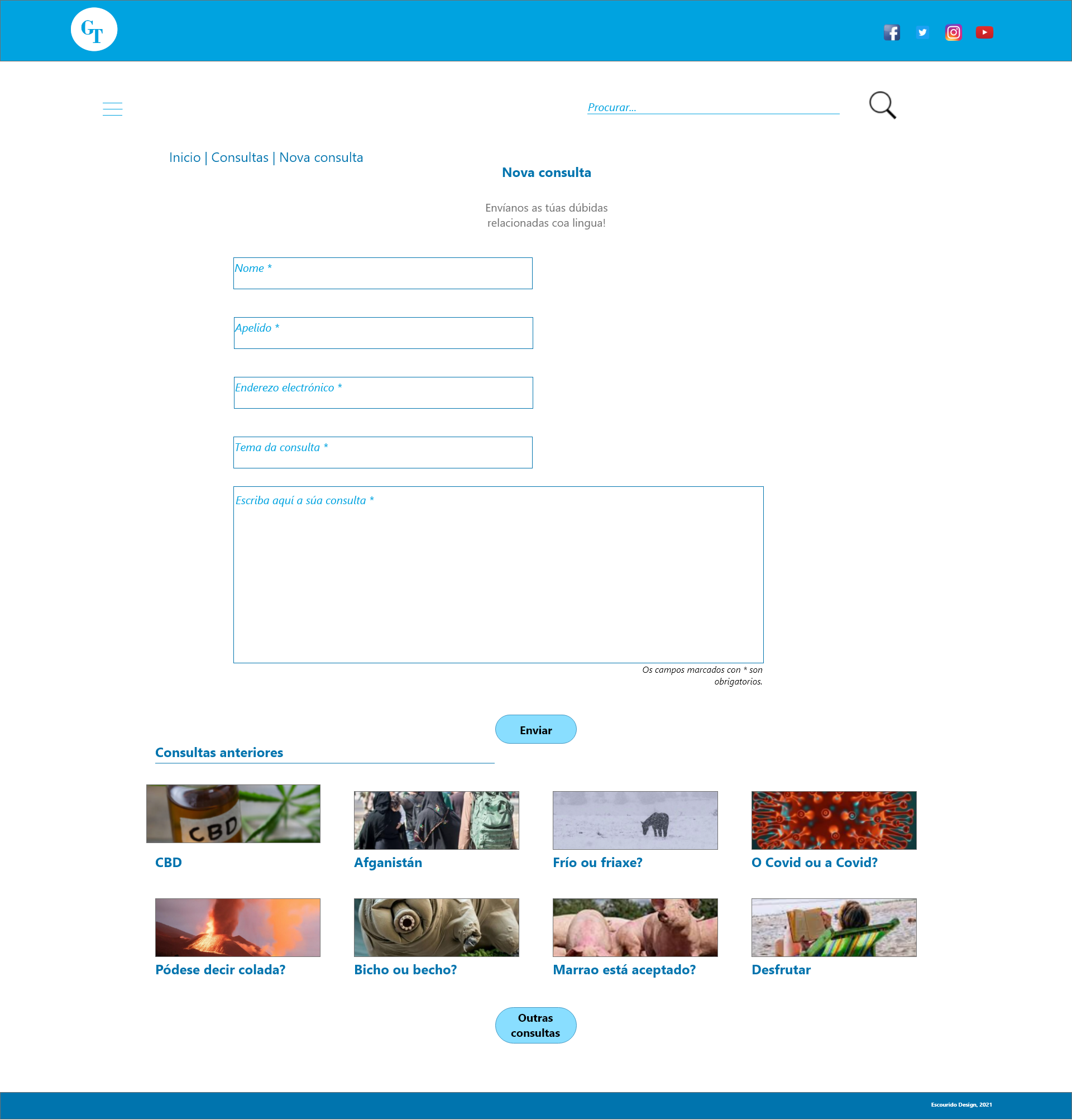 Consultas

Incluye el submenú Nova consulta, que  incluye un formulario para el envío de nuevas consultas lingüísticas.
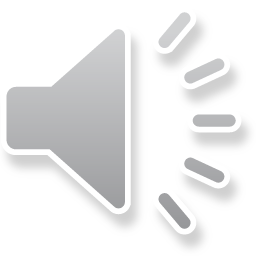 Marta Escourido Vieites
GALITERM
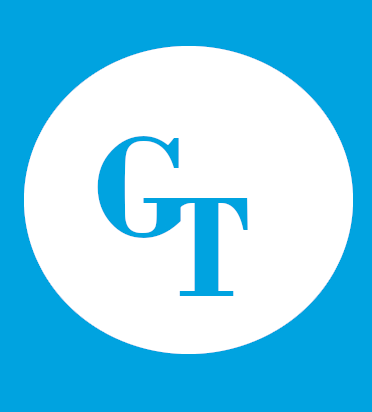 Corrector

Corrector OrtoGal
Conexión a través de una API
Formulario para introducir textos
Hasta 1000 caracteres
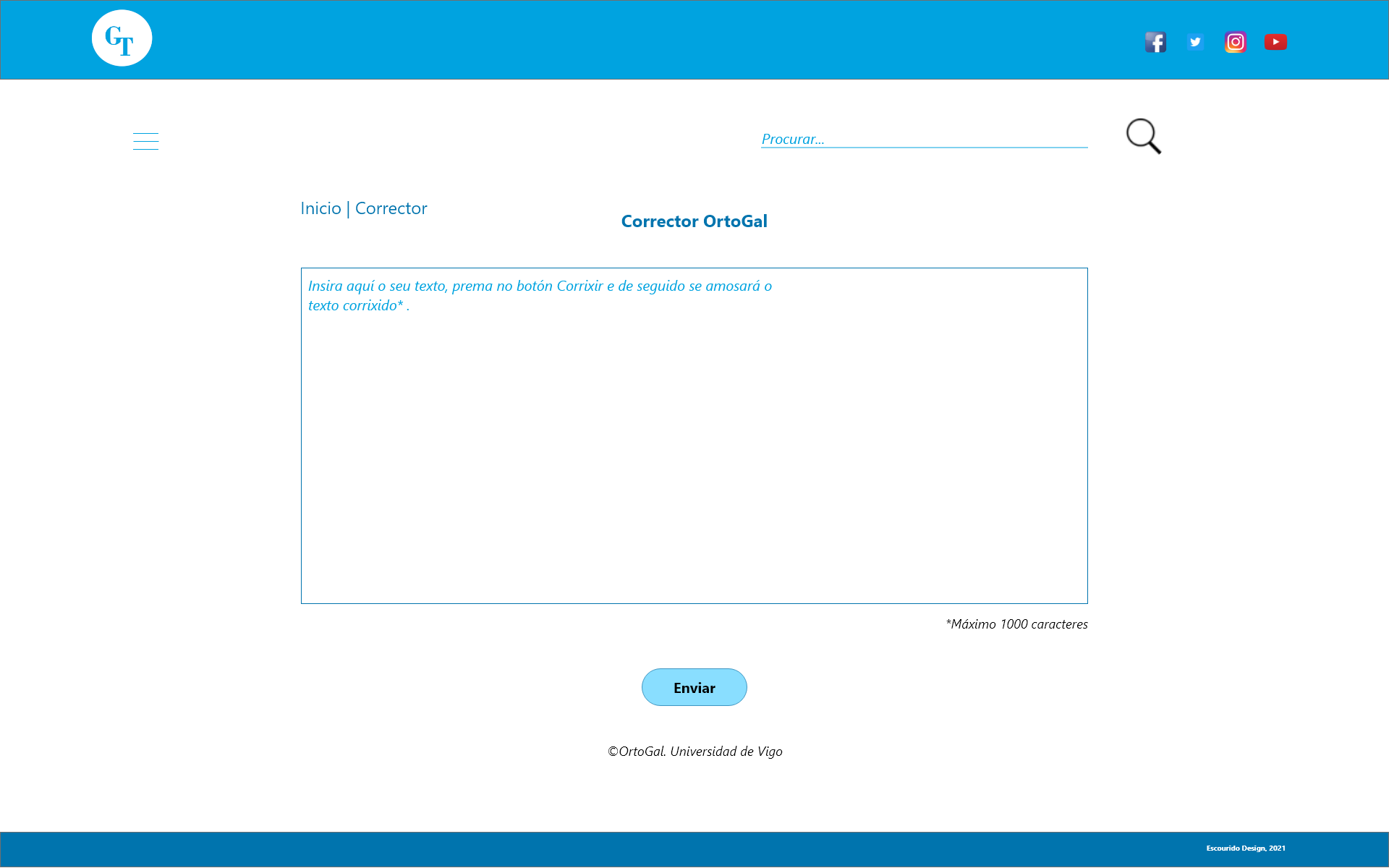 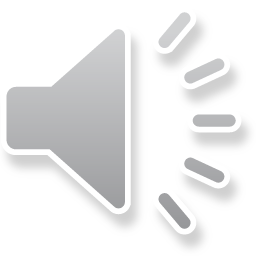 Marta Escourido Vieites
GALITERM
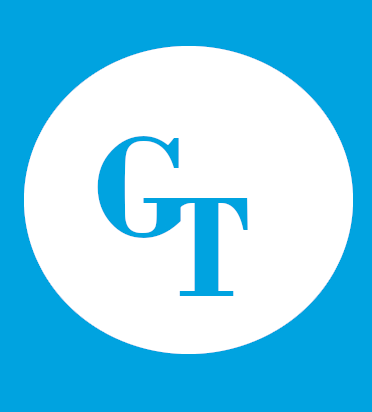 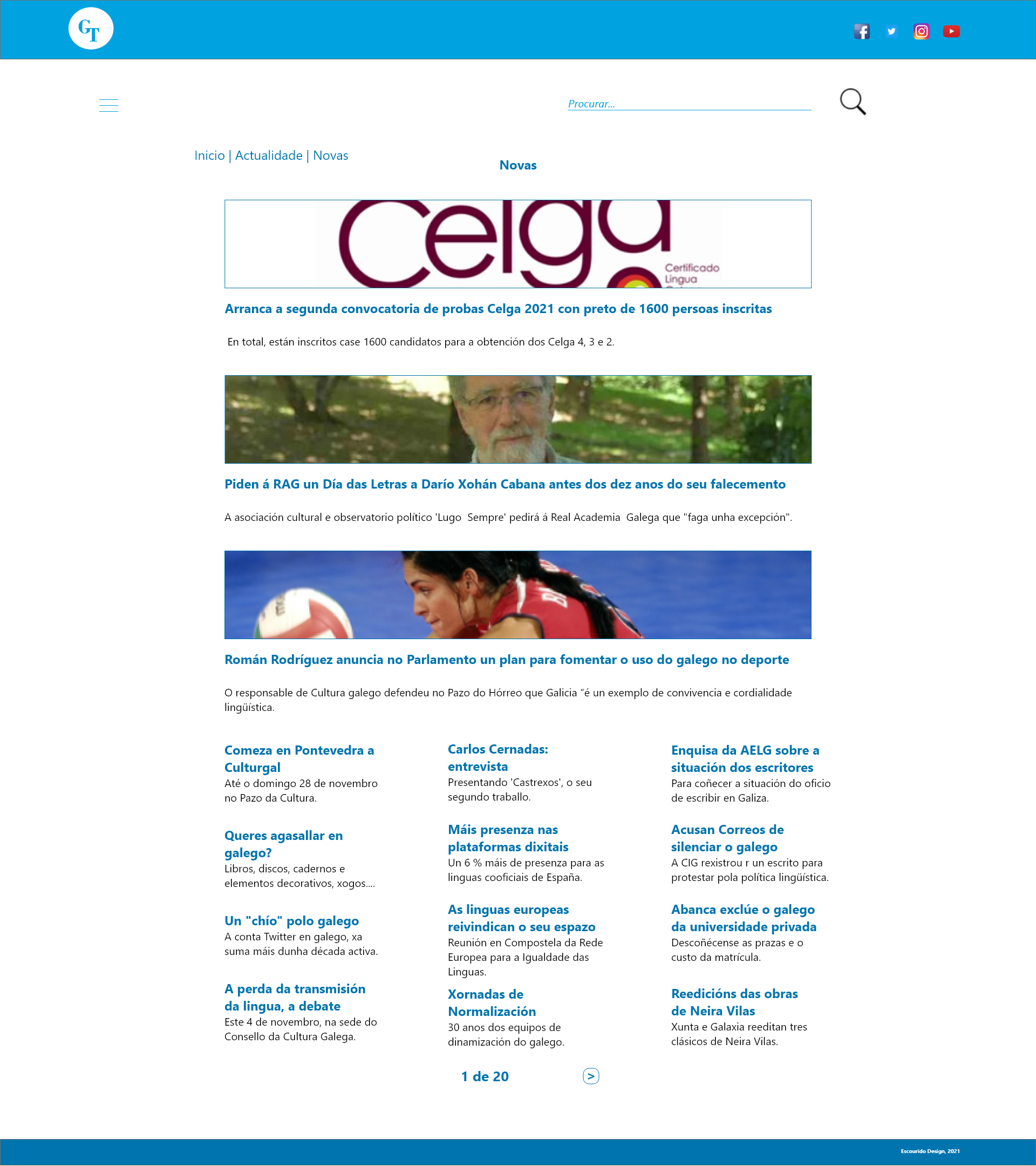 Actualidad

Incluye noticias relacionadas con el gallego, así como un apartado específicos para actos y eventos culturales acerca de la lengua y su cultura. Incluye:

Página Novas
Página Próximos eventos
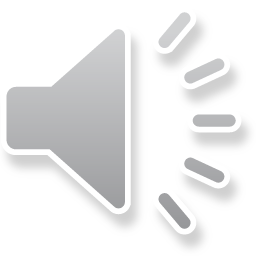 Marta Escourido Vieites
GALITERM
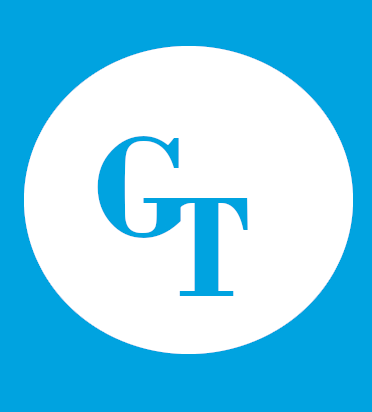 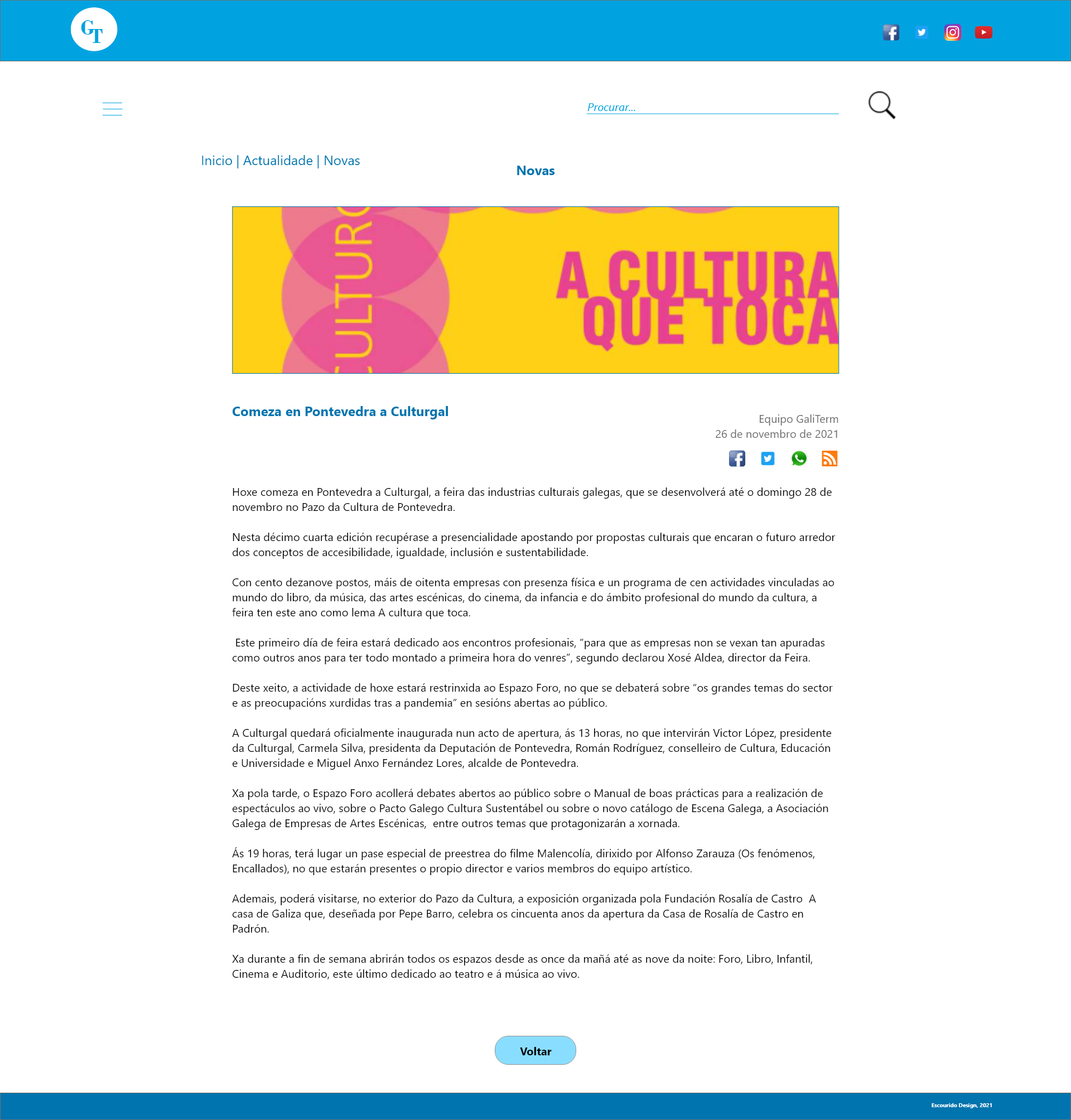 Página Novas

Noticias relacionadas con el idioma gallego
Opciones para compartir en redes sociales
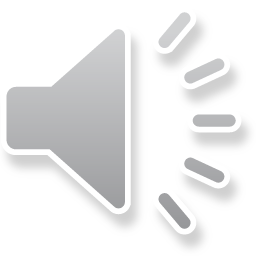 Marta Escourido Vieites
GALITERM
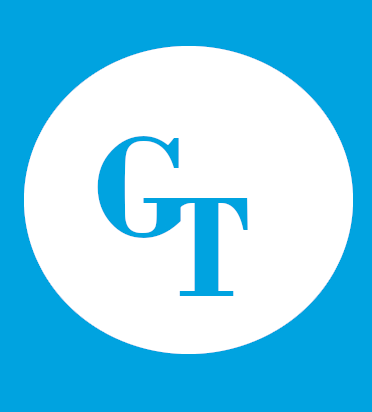 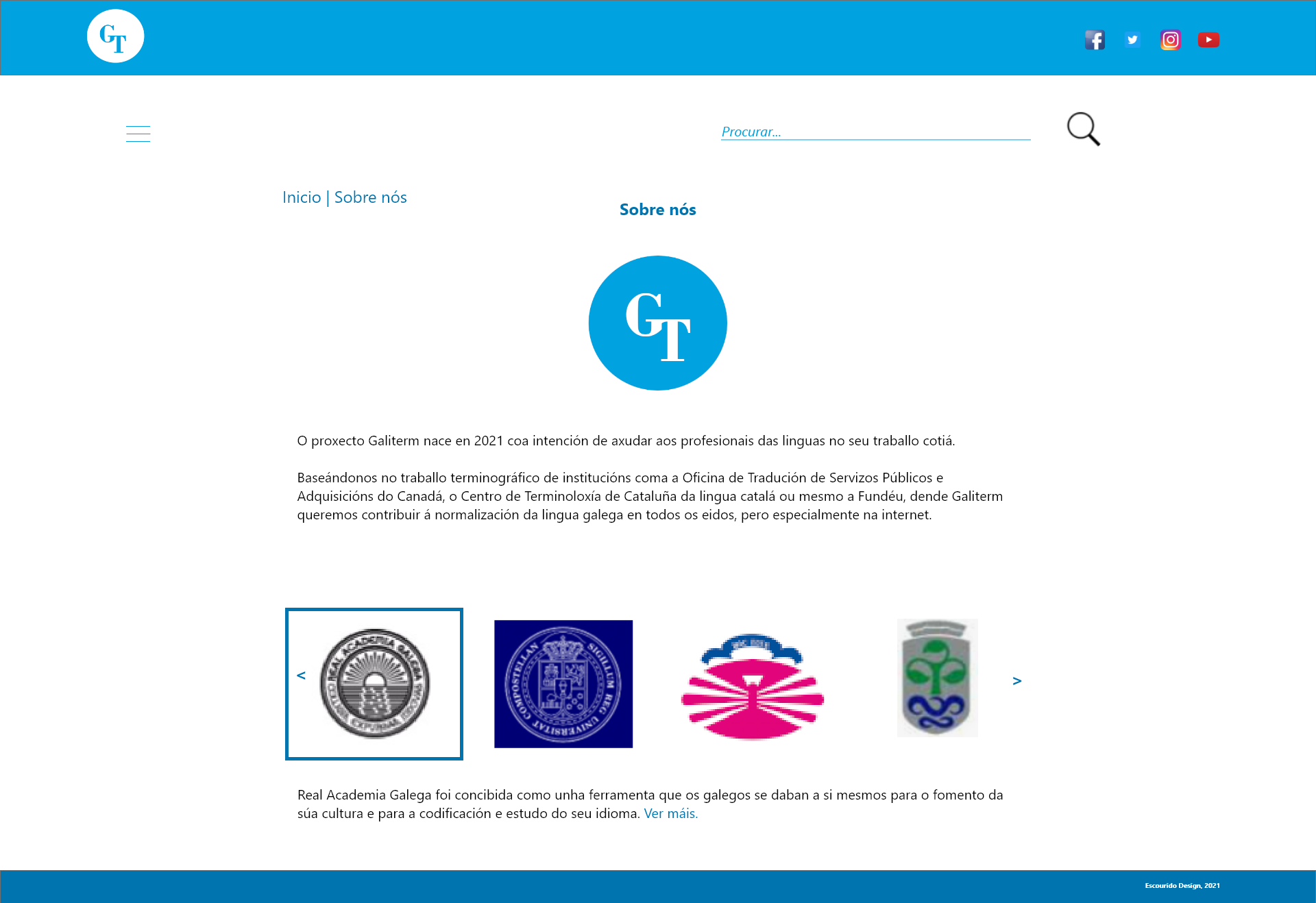 Página Sobre nós

Información sobre los responsables del proyecto Galiterm
Carrusel con logotipos de organismos participantes
Resumen de la información de cada organismo con enlace para su ampliación
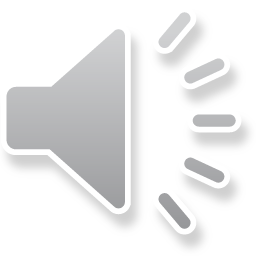 GALITERM
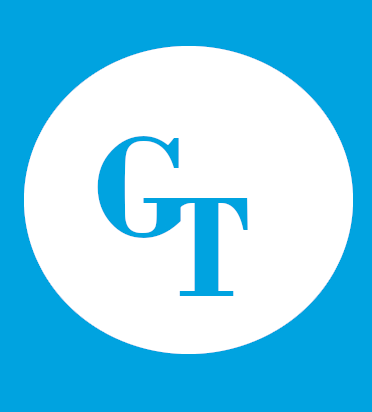 Algunas opiniones sobre Galiterm*:
«Es muy rápida y se entiende bien. La información está muy clara y es fácil de moverse por ella».
	Paula D., traductora
«Me parece una buena idea, hacía falta una herramienta así». 
	Lucía F., profesora
«Para trabajar, lo importante son los recursos que tenga, y en cuanto a eso está muy bien».
	María D., traductora
«Me parece muy sencilla, muy simple, pero cumple su función y eso es lo importante».
	Guillermo S., editor
«Tiene todo lo que hace falta para trabajar con ella, me parece muy útil y está muy bien». 
	Carla C., traductora
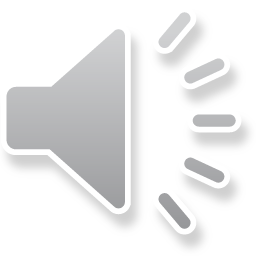 *Comentarios extraídos de la prueba de usabilidad y de las observaciones de diversos profesionales al explicarles la idea.
Marta Escourido Vieites
Marta Escourido Vieites	                             				Máster en Aplicaciones Multimedia - UOC
¡GRACIAS!
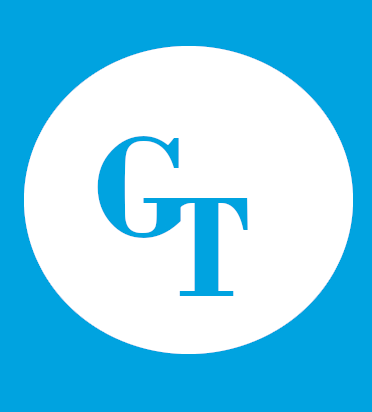 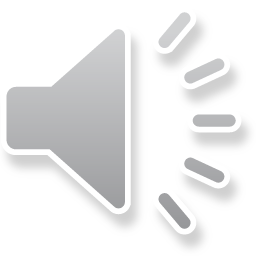